Single Purpose Processors: Peripherals
Prabhas Chongstitvatana
Krek Piromsopa
1
Introduction
Single-purpose processors
Performs specific computation task
Custom single-purpose processors
Designed by us for a unique task
Standard single-purpose processors
“Off-the-shelf” --  pre-designed for a common task
a.k.a., peripherals
serial transmission
analog/digital conversions
2
Basic timer
16-bit up counter
Cnt
16
Clk
Top
Reset
Timers, counters, watchdog timers
Timer: measures time intervals
To generate timed output events
e.g., hold traffic light green for 10 s
To measure input events
e.g., measure a car’s speed
Based on counting clock pulses
E.g., let Clk period be 10 ns  
And we count 20,000 Clk pulses
Then 200 microseconds have passed
16-bit counter would count up to 65,535*10 ns = 655.35 microsec., resolution = 10 ns
Top: indicates top count reached, wrap-around
3
Timer/counter
Clk
2x1 mux
16-bit up counter
Cnt
16
Top
Cnt_in
Reset
Mode
Counters
Counter: like a timer, but counts pulses on a general input signal rather than clock
e.g., count cars passing over a sensor
Can often configure device as either a timer or counter
4
16/32-bit timer
16-bit up counter
Clk
Cnt1
16
Timer with a terminal count
Top1
16-bit up counter
Clk
Cnt
16
16-bit up counter
Cnt2
16
Reset
Time with prescaler
=
Top
Prescaler
16-bit up counter
Clk
Terminal count
Mode
Other timer structures
Interval timer
Indicates when desired time interval has passed
We set terminal count to desired interval
Number of clock cycles  = Desired time interval / Clock period
Cascaded counters
Prescaler
Divides clock
Increases range, decreases resolution
Top2
5
reaction button
indicator light
LCD
time: 100 ms
Example: Reaction Timer
/* main.c */

   #define MS_INIT       63535
   void main(void){
      int count_milliseconds = 0;   
      
      configure timer mode
      set Cnt to MS_INIT

      wait a random amount of time
      turn on indicator light
      start timer

while (user has not pushed reaction button){
      if(Top) {
         stop timer
         set Cnt to MS_INIT
         start timer
         reset Top 
         count_milliseconds++;
      }
   }
   turn light off
   printf(“time:  %i ms“, count_milliseconds);
}
Measure time between turning light on and user pushing button
16-bit timer, clk period is 83.33 ns, counter increments every 6 cycles
Resolution = 6*83.33=0.5 microsec.
Range = 65535*0.5 microseconds = 32.77 milliseconds
Want program to count millisec., so initialize counter to 65535 – 1000/0.5 = 63535
6
osc
clk
overflow
overflow
to system reset
or
interrupt
prescaler
scalereg
timereg
checkreg
Watchdog timer
Must reset timer every X time unit, else timer generates a signal
Common use: detect failure, self-reset
Another use: timeouts
e.g., ATM machine
16-bit timer, 2 microsec. resolution
timereg value = 2*(216-1)–X = 131070–X
For 2 min., X = 120,000 microsec.
/* main.c */

main(){
   wait until card inserted
   call watchdog_reset_routine
   
   while(transaction in progress){
      if(button pressed){
         perform corresponding action
         call watchdog_reset_routine
      }

/* if watchdog_reset_routine not called every < 2 minutes, interrupt_service_routine is called */
}
watchdog_reset_routine(){
/* checkreg is set so we can load value into timereg.  Zero is loaded into scalereg and 11070 is loaded into timereg */

   checkreg = 1
   scalereg = 0
   timereg  = 11070 
}

void interrupt_service_routine(){
   eject card
   reset screen
}
7
embedded device
0
1
1
1
0
1
1
0
Sending UART
Receiving UART
start bit
end bit
data
1
0
0
1
1
0
1
1
1
0
0
1
1
0
1
1
Serial Transmission Using UARTs
UART: Universal Asynchronous Receiver Transmitter
Takes parallel data and transmits serially
Receives serial data and converts to parallel
Parity: extra bit for simple error checking
Start bit, stop bit
Baud rate
signal changes per second
bit rate usually higher
8
LEDs
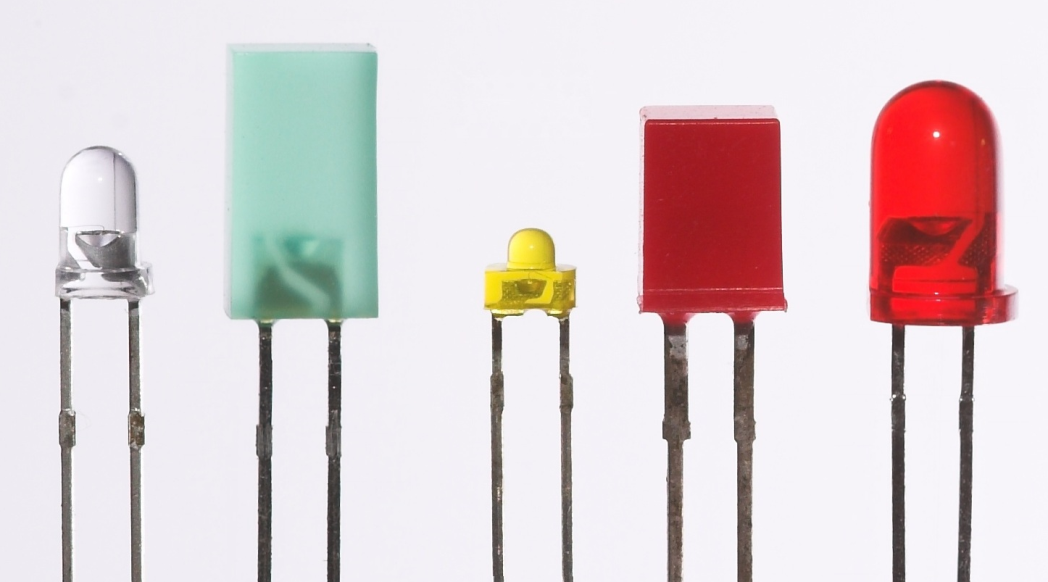 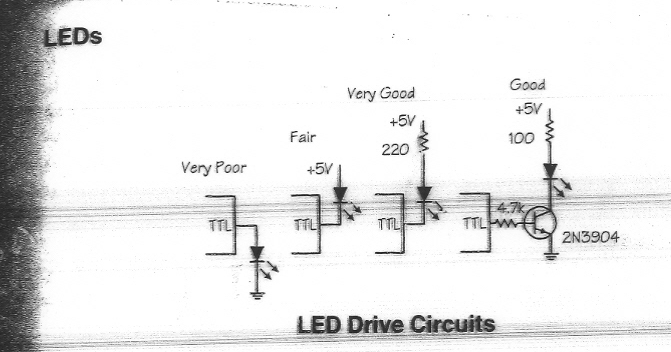 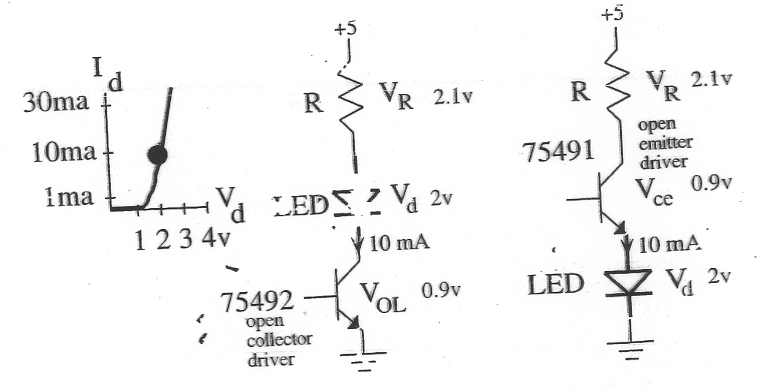 9
BJT for LED TTL connection
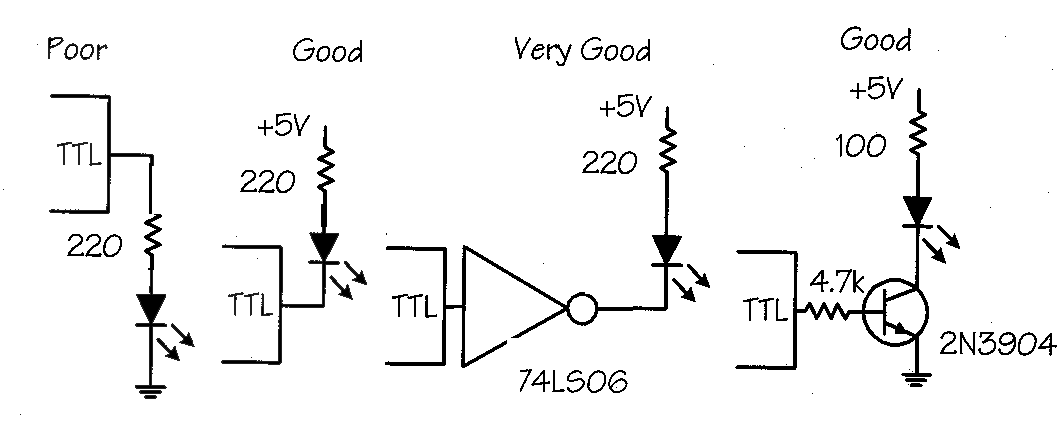 Slide credits: Dr.Krerk Piromsopa
10
7-Segment LEDs
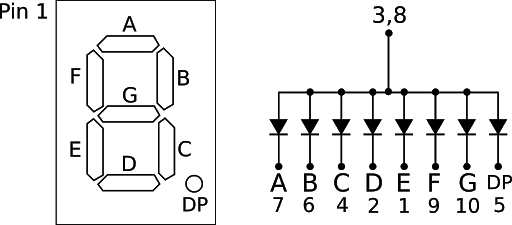 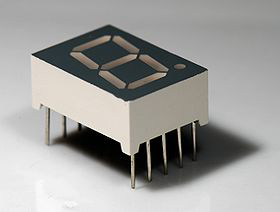 11
75491 : 7 segments driver
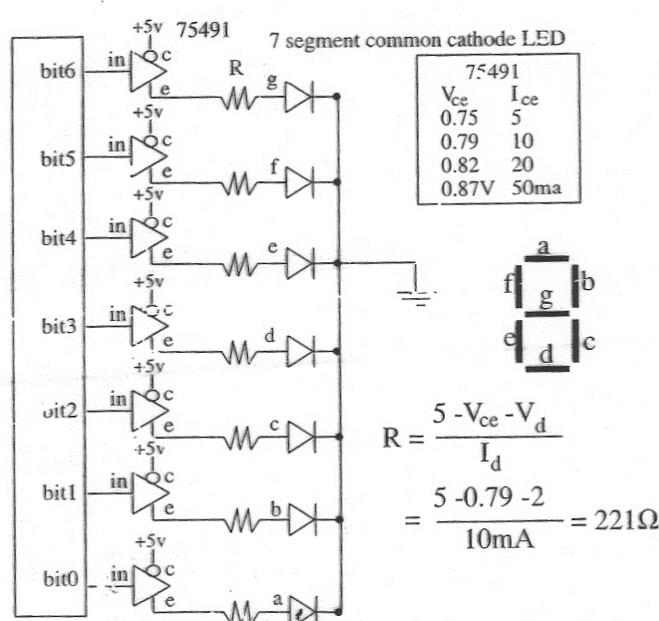 12
4 digits multiplexed 7 segment display
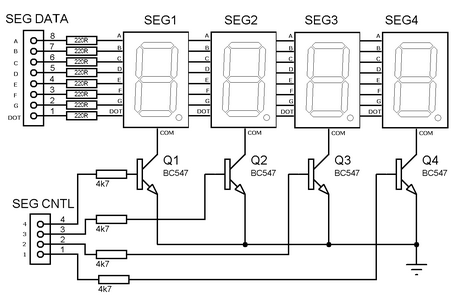 13
pwm_o
clk
25% duty cycle – average pwm_o is 1.25V
pwm_o
clk
50% duty cycle – average pwm_o is 2.5V.
pwm_o
clk
75% duty cycle – average pwm_o is 3.75V.
Pulse width modulator
Generates pulses with specific high/low times
Duty cycle: % time high
Square wave: 50% duty cycle
Common use: control average voltage to electric device
Simpler than DC-DC converter or digital-analog converter
DC motor speed, dimmer lights
Another use: encode commands, receiver uses timer to decode
14
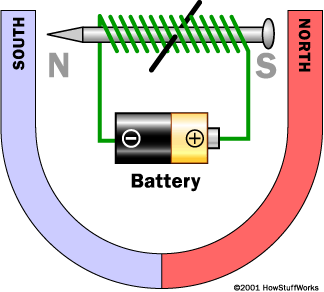 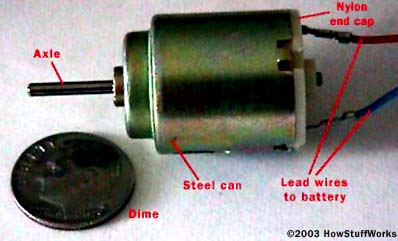 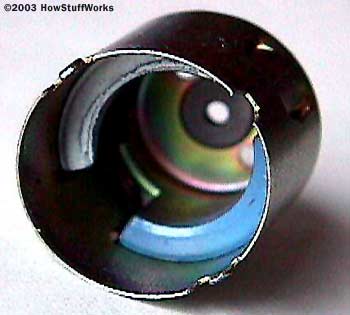 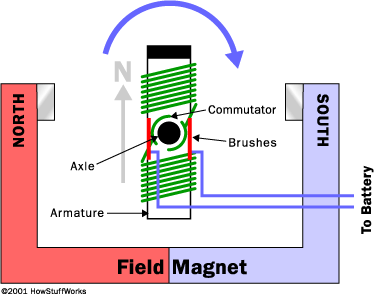 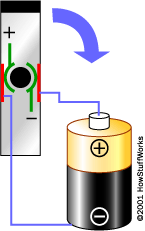 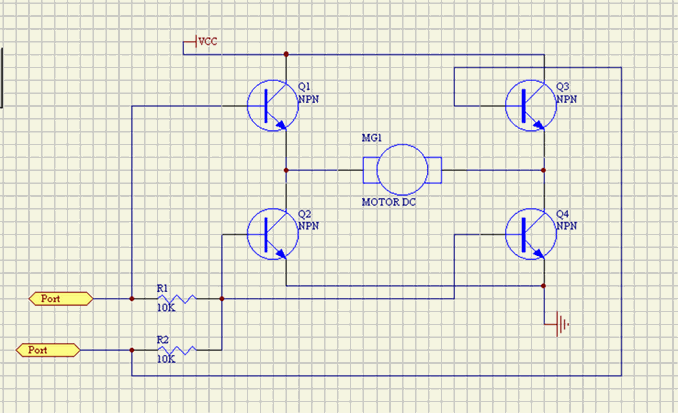 Source www.howstuffworks.com
15
counter
( 0 – 254)
clk_div
clk
controls how fast the counter increments
8-bit 
comparator
counter < cycle_high,
pwm_o = 1
counter >= cycle_high, 
pwm_o = 0
pwm_o
cycle_high
Relationship between applied voltage and speed of the DC Motor
Internal Structure of PWM
5V
DC 
MOTOR
From processor
Controlling a DC motor with a PWM
void main(void){

   /* controls period */
   PWMP = 0xff;    
   /* controls duty cycle */
   PWM1 = 0x7f; 

   while(1){};
 }
The PWM alone cannot drive the DC motor, a possible way to implement a driver is shown below using an MJE3055T NPN transistor.
16
Stepper Motor
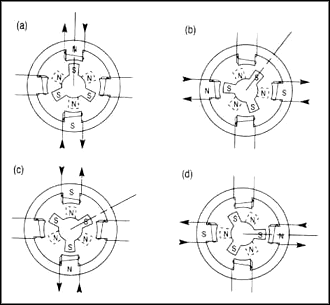 From http://hobby_elec.piclist.com/e_step1.htm
From Parker Compumotor Division
17
Red          A
Vd
1
16
Vm
White       A’
A’
2
15
B
Yellow     B
A
3
14
B’
Black       B’
4
13
GND
GND
5
12
Bias’/Set
6
11
Phase A’
Clk
7
10
CW’/CCW
O|C
8
9
Full’/Half Step
MC3479P
Stepper motor controller
Stepper motor: rotates fixed number of degrees when given a “step” signal
In contrast, DC motor just rotates when power applied, coasts to stop
Rotation achieved by applying specific voltage sequence to coils
Controller greatly simplifies this
18
MC3479P
Stepper Motor Driver
8051
CW’/CCW
P1.0
P1.1
10 
7

B  15
B’ 14
CLK
2  A’
  3  A
Stepper
Motor
The output pins on the stepper motor driver do not provide enough current to drive the stepper motor.  To amplify the current, a buffer is needed.  One possible implementation of the buffers is pictured to the left.  Q1 is an MJE3055T NPN transistor and Q2 is an MJE2955T PNP transistor. A is connected to the 8051 microcontroller and B is connected to the stepper motor.
Stepper motor with controller (driver)
void main(void){

   */turn the motor forward */
   cw=0;                 /* set direction */
   clk=0;                 /* pulse clock */
   delay();
   clk=1;

   /*turn the motor backwards */
   cw=1;                 /* set direction */
   clk=0;                 /* pulse clock */
   delay();
   clk=1;

}
/* main.c */

sbit clk=P1^1;
sbit cw=P1^0;

void delay(void){
   int i, j;
   for (i=0; i<1000; i++)
      for ( j=0; j<50; j++)
         i = i + 0;
}
19
8051
P2.4

P2.3
P2.2
P2.1
P2.0
GND/ +V
Stepper
Motor
+V
1K
Q1
+V
B
1K
A
Q2
330
Stepper motor without controller (driver)
/*main.c*/
sbit notA=P2^0;
sbit isA=P2^1;
sbit notB=P2^2;
sbit isB=P2^3;
sbit dir=P2^4;

void delay(){
   int a, b;
   for(a=0; a<5000; a++)
      for(b=0; b<10000; b++)
         a=a+0;
}

void move(int dir, int steps) {
int y, z;
   /* clockwise movement */
   if(dir == 1){
      for(y=0; y<=steps; y++){
         for(z=0; z<=19; z+4){
            isA=lookup[z];
            isB=lookup[z+1];
            notA=lookup[z+2];
            notB=lookup[z+3];
            delay();
         }
      }
   }
/* counter clockwise movement */
  if(dir==0){
      for(y=0;  y<=step; y++){
         for(z=19; z>=0; z - 4){
            isA=lookup[z];
            isB=lookup[z-1];
            notA=lookup[z -2];
            notB=lookup[z-3];
           delay( );
         }
      }
   }
}
void main( ){
   int z;
   int lookup[20] = {
      1,  1,  0,  0,
      0,  1,  1,  0,
      0,  0,  1,  1,
      1,  0,  0,  1,
      1,  1,  0,  0  };
   while(1){
       /*move forward, 15 degrees (2 steps) */
      move(1, 2);
      /* move backwards,  7.5 degrees (1step)*/
      move(0, 1);
   }
}
A possible way to implement the buffers is located below.  The 8051 alone cannot drive the stepper motor, so several transistors were added to increase the current going to the stepper motor. Q1 are MJE3055T NPN transistors and Q3 is an MJE2955T PNP transistor.  A is connected to the 8051 microcontroller and B is connected to the stepper motor.
20
E
communications bus
R/W
RS
DB7–DB0
8
microcontroller
LCD controller
LCD controller
void WriteChar(char c){

   RS = 1;                                /* indicate data being sent */
   DATA_BUS = c;                /* send data to LCD */
   EnableLCD(45);                 /* toggle the LCD with appropriate delay */
}
21
N1
N2
N3
k_pressed
N4
M1
M2
M3
M4
4
key_code
key_code
keypad controller
N=4, M=4
Keypad controller
22
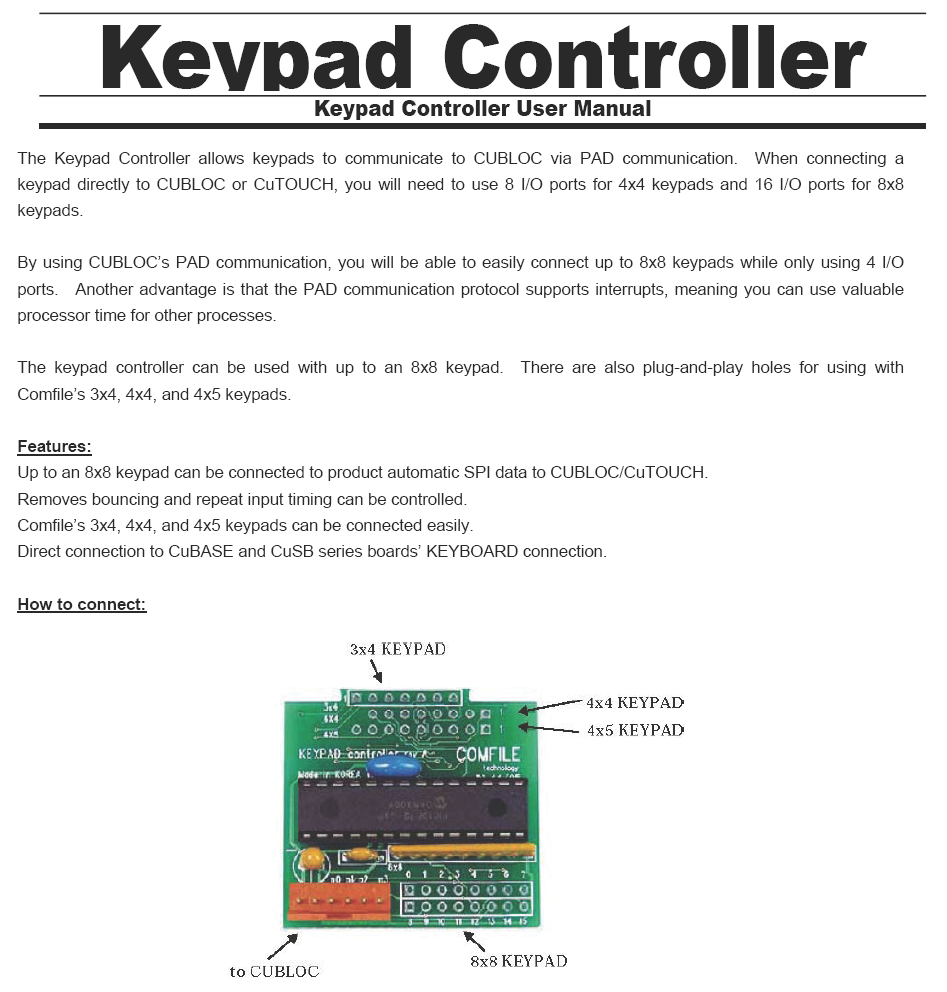 23
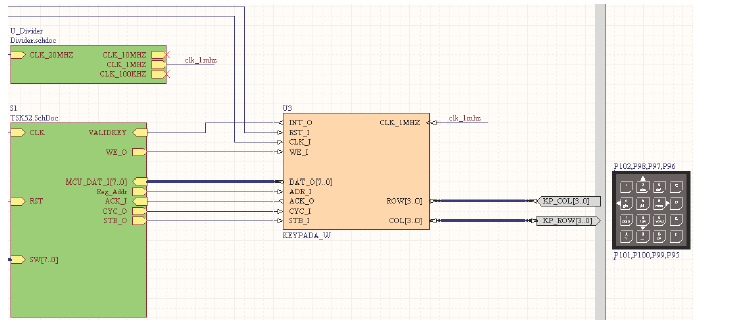 24
Example Pressure sensor
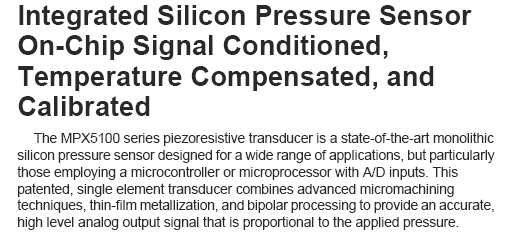 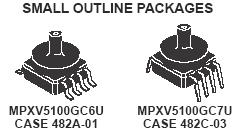 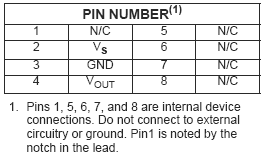 25
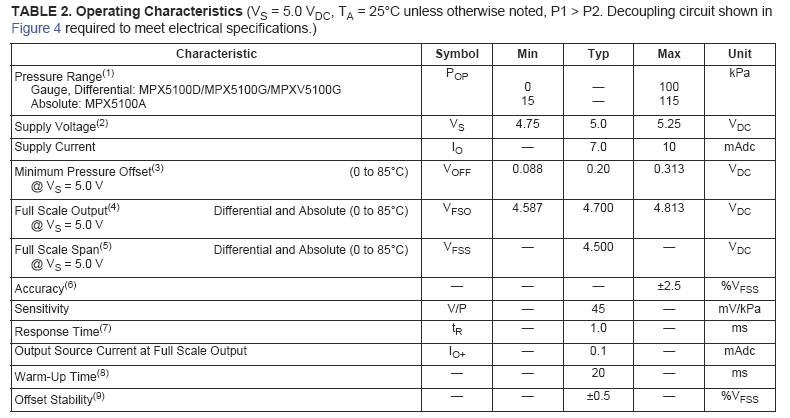 26
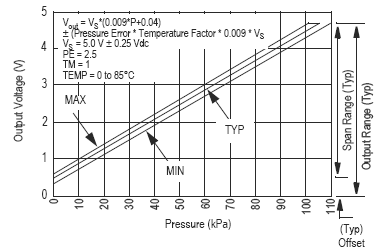 27
ISP1581 USB Controller
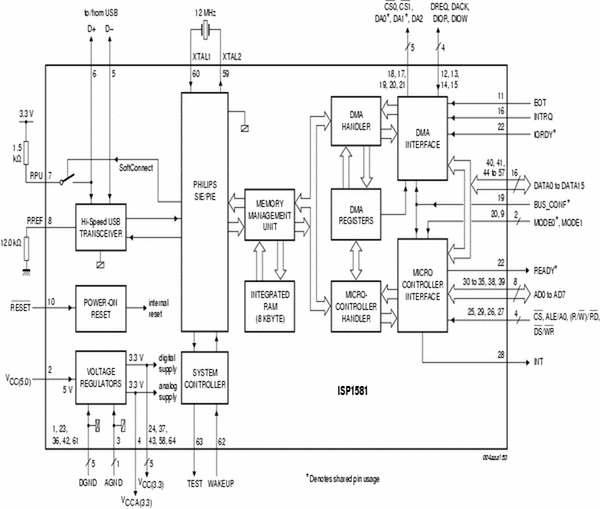 28
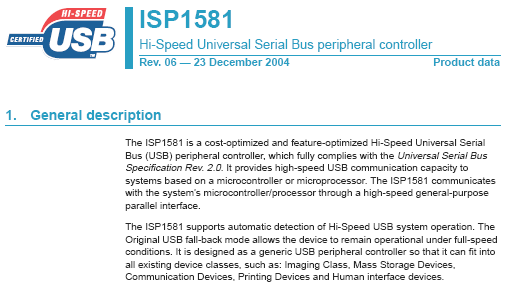 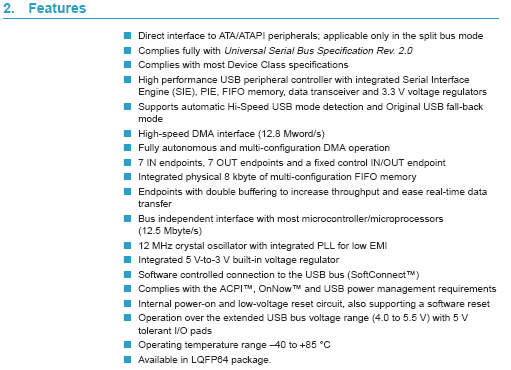 29
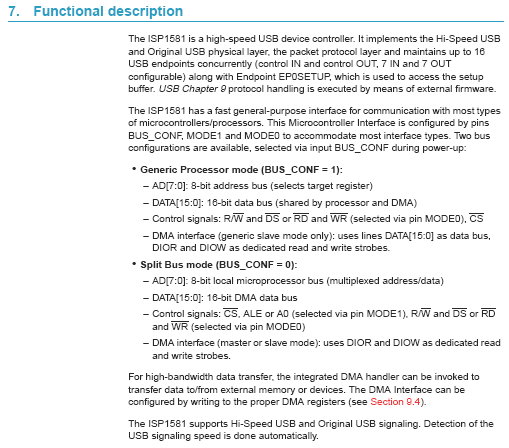 30